Figure 5. Analysis of the retrograde tracing from the mPFC. Confocal planes showing neurons labeled with red Retrobeads ...
Cereb Cortex, Volume 26, Issue 3, March 2016, Pages 1287–1294, https://doi.org/10.1093/cercor/bhv280
The content of this slide may be subject to copyright: please see the slide notes for details.
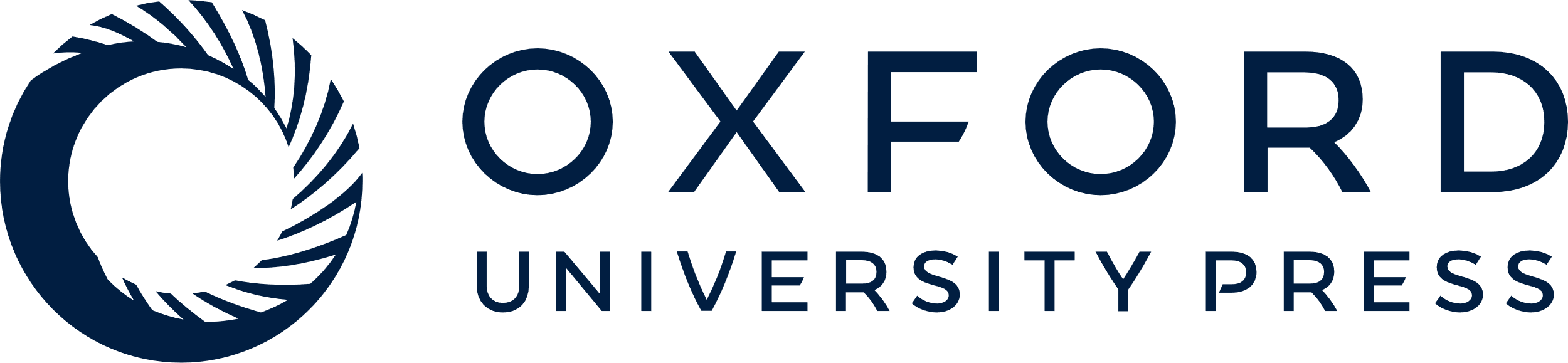 [Speaker Notes: Figure 5. Analysis of the retrograde tracing from the mPFC. Confocal planes showing neurons labeled with red Retrobeads in the BLA of (A) control and (B) NVHL animals. Insets showing representative confocal planes of FosB expression in neurons labeled with the retrobeads. (B1) Confocal plane showing the co-localization of parvalbumin in green, CAMKII in blue, and the red Retrobeads in the BLA. (C) Graph showing the FosB fluorescence intensity in Control and NVHL animals. (D) Graph showing the density of neurons per 0.2 mm2 labeled with the retrograde tracer in the BLA (t-test; P-values: *<0.05). Bars represent means ± SEM, n = 5 for the control group and 9 for the NVHL group (number of animals). (E) Graph showing the correlation between the density of labeled neurons in the BLA and the reduction in the startle response in the PPI test (Spearman correlation; r = −0.61 and P = 0.03). Scale bar = 100 µm.


Unless provided in the caption above, the following copyright applies to the content of this slide: © The Author 2015. Published by Oxford University PressThis is an Open Access article distributed under the terms of the Creative Commons Attribution Non-Commercial License (http://creativecommons.org/licenses/by-nc/4.0/), which permits non-commercial re-use, distribution, and reproduction in any medium, provided the original work is properly cited. For commercial re-use, please contact journals.permissions@oup.com]